Центр колективного користування науковим обладнанням з новітніх агротехнологій «Агропромисловий комплекс, лісове і садово-паркове господарство, ветеринарна медицина»
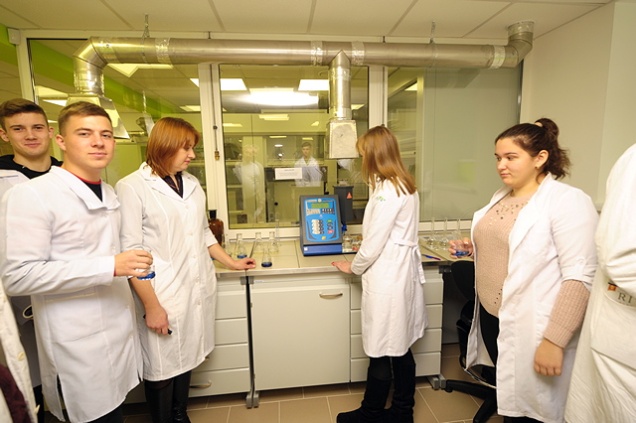 Національний університет біоресурсів і природокористування України 
м. Київ, вул. Героїв Оборони, 15
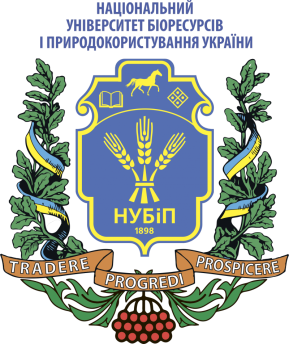 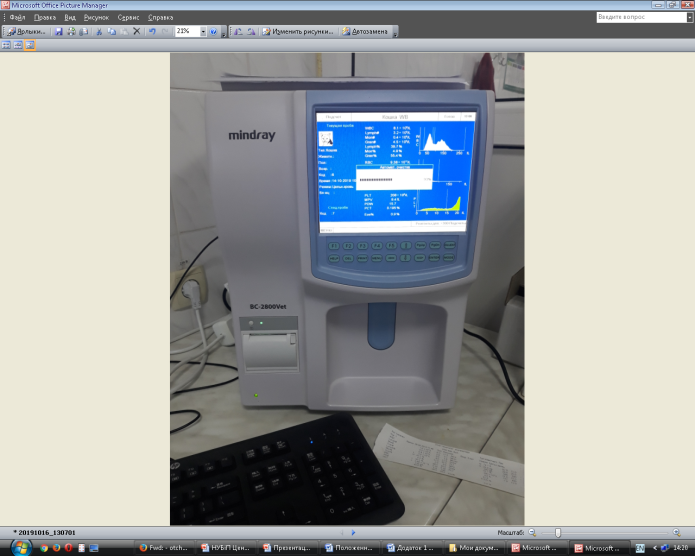 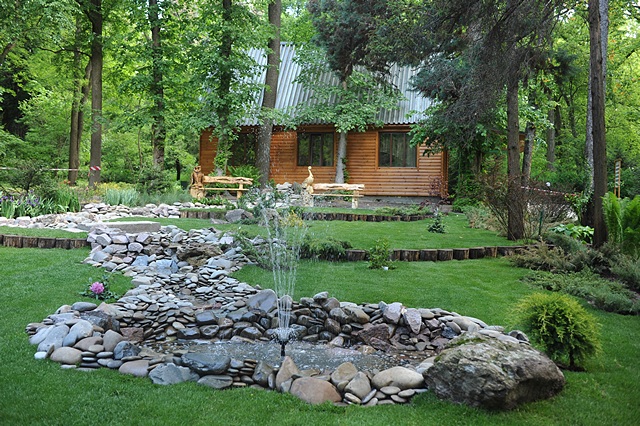 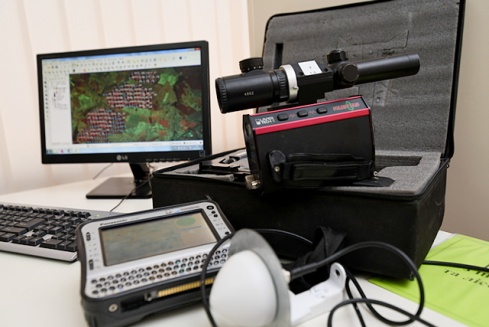 Центр створений наказом Міністерства освіти і науки України від 12 квітня 2019 р. № 475
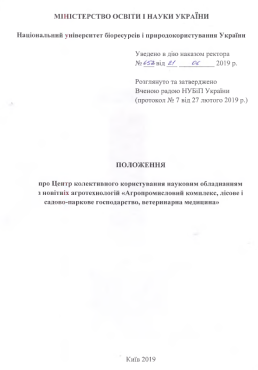 Мета створення
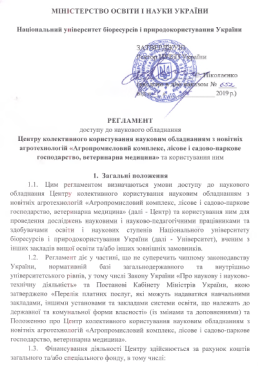 найбільш раціональне використання унікальних та коштовних наукових приладів/обладнання  вітчизняного або імпортного виробництва, інших об’єктів дослідницької інфраструктури (ботанічний сад, навчально-дослідні господарства, навчально-науково-інноваційні центри, ветеринарна клініка тощо) в інтересах наукової спільноти України, підвищення якості освітнього процесу, надання послуг замовникам на договірній основі
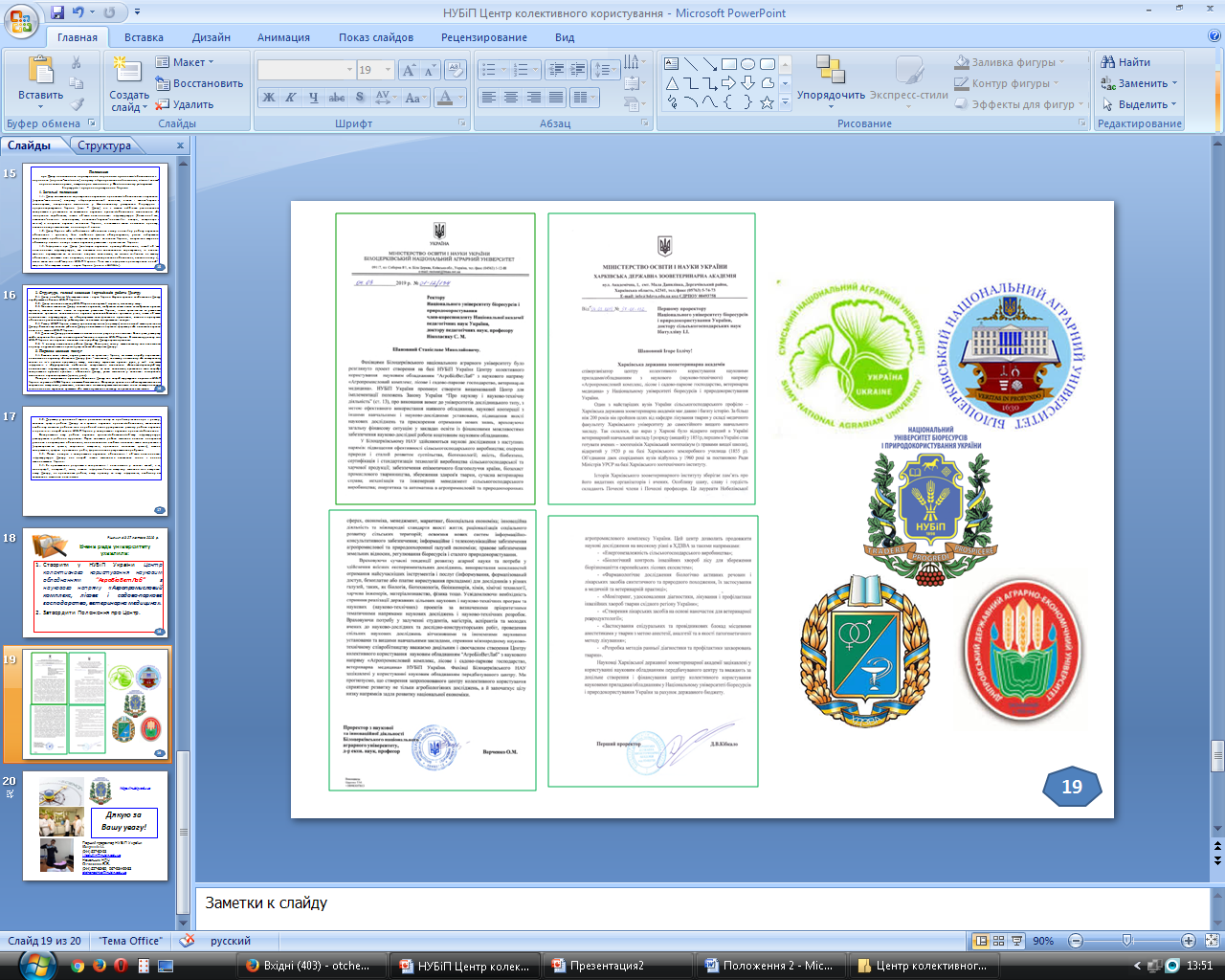 Співзасновники Центру
Білоцерківський національний аграрний університет, Дніпровський державний аграрно-економічний університет, 
Сумський національний аграрний університет, 
Харківська державна зооветеринарна академія
Напрями роботи Центру
Сільське господарство (моніторинг якості водних, ґрунтових, рослинних і тваринних ресурсів, продуктивності та технологічних процесів, харчової сировини, селекція, фізіологія та біохімія рослин і тварин, захист рослин та біотехнології)
Ветеринарна медицина (ветеринарно-діагностичні дослідження)
Лісове і садово-паркове господарство (лісовпорядкування та облік лісових ресурсів, дендрологія, інтродукція та селекція деревних рослин)
Обсяг коштів, виділених впродовж 2018-2019 року, тис грн
Інформація про придбання обладнання
Статистика використання обладнання у 2019 році
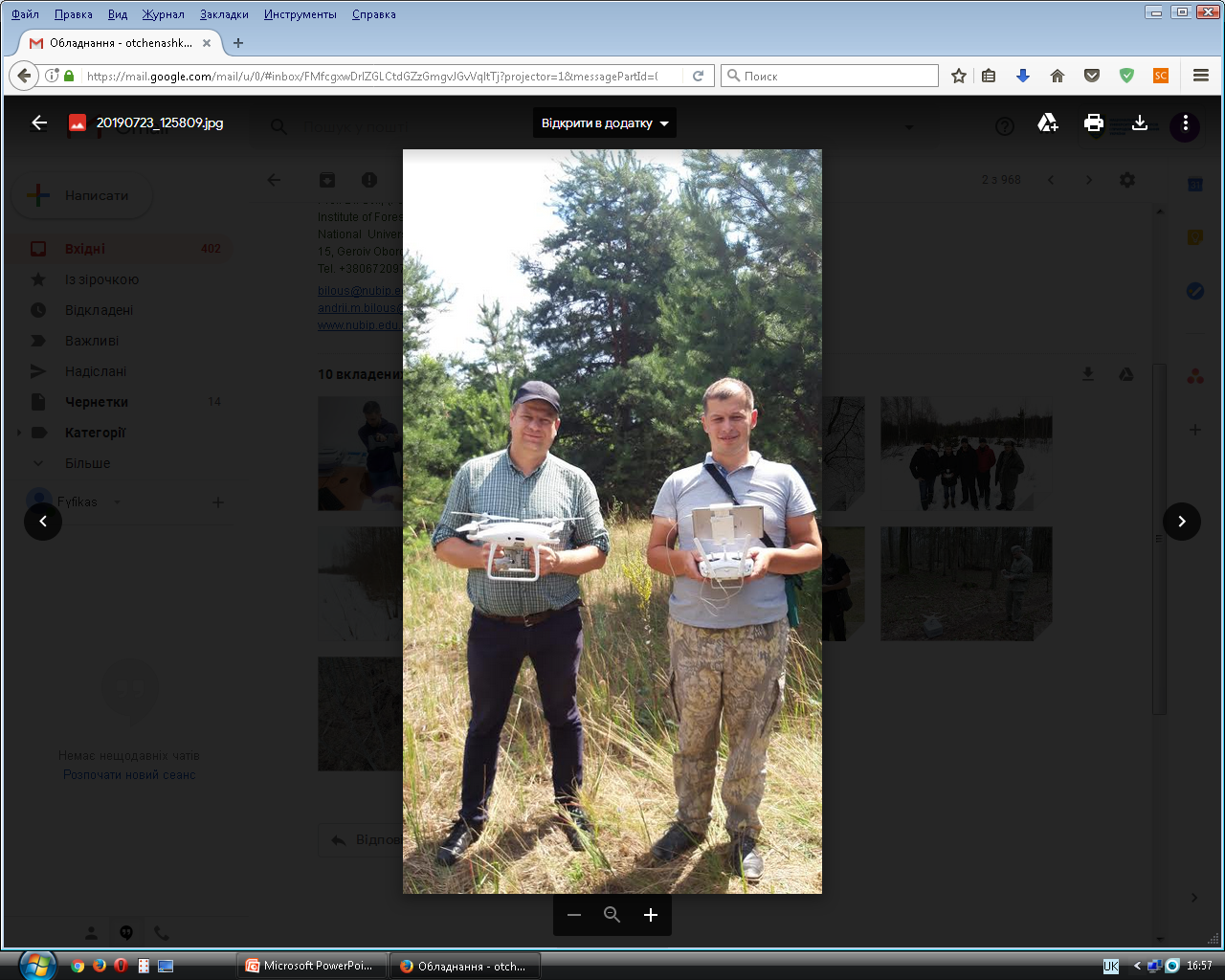 Обладнання Центру використовується за проведення досліджень п'яти наукових проектів на загальну суму 1880,5 тис. грн;
 Залучено коштів спеціального фонду (дослідження і послуги) на загальну суму 725,4 тис. грн.
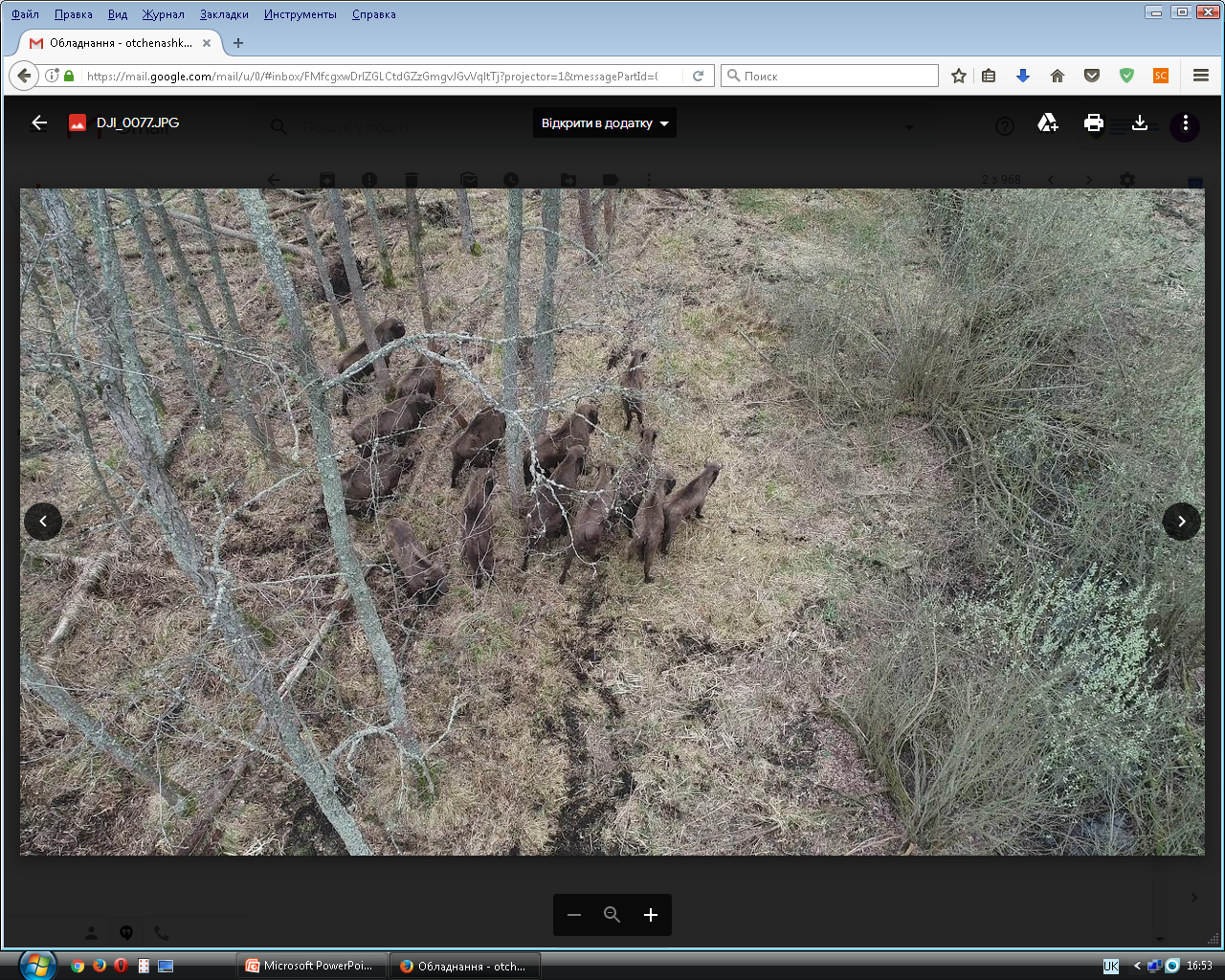 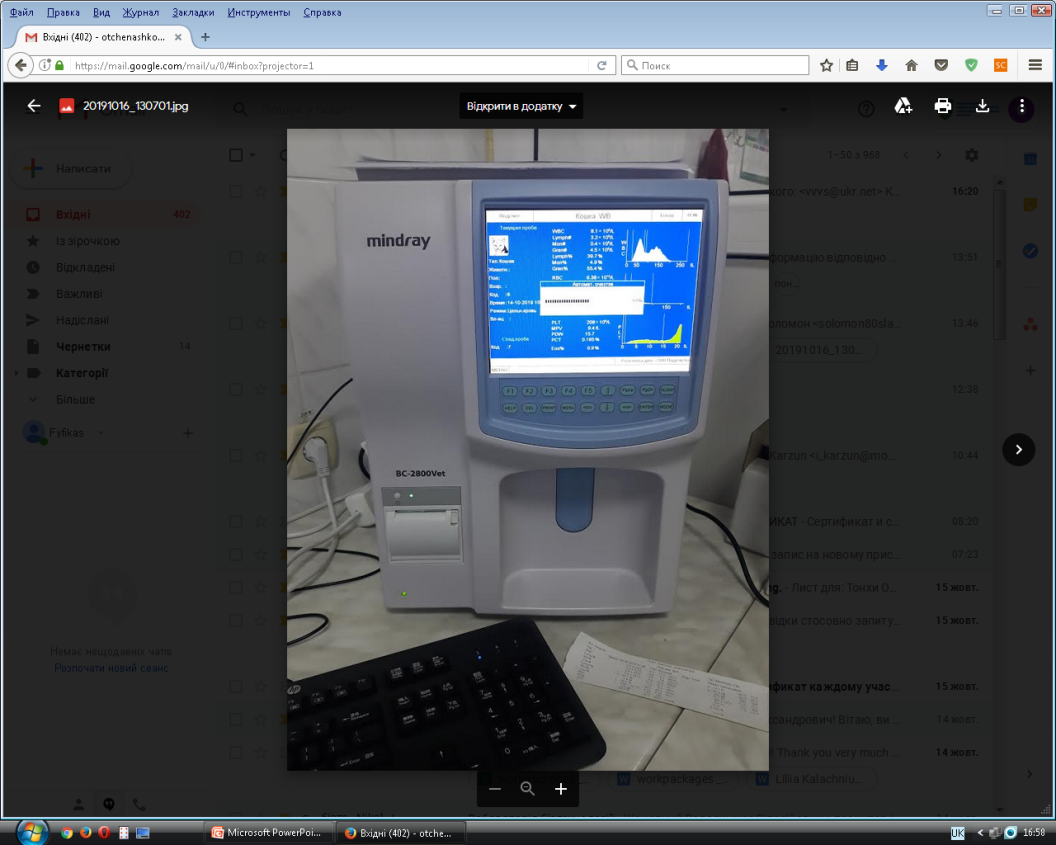 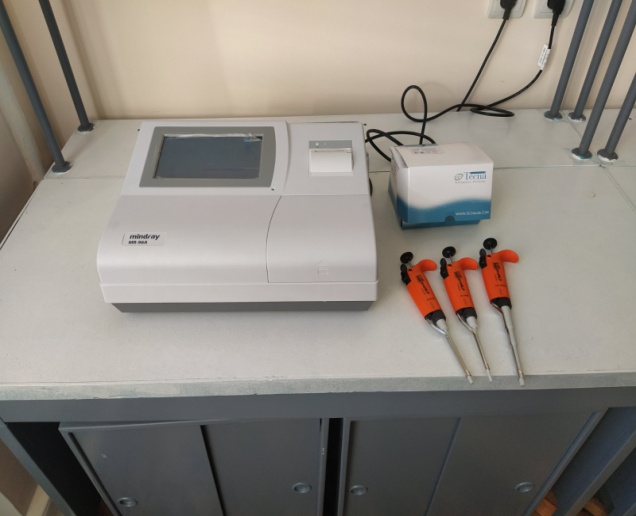 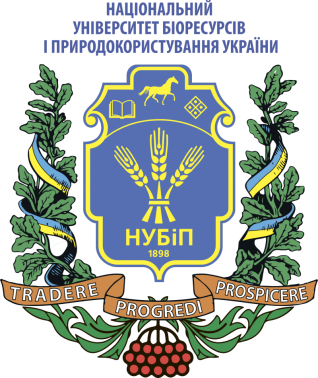 Дякую за увагу !
Координатор діяльності ЦККНО
Начальник НДЧ
Отченашко Володимир Віталійович
роб. (044) 527-85-89,
моб. (067) 934-99-33
otchenashko@nubip.edu.ua